АТРИБУТ
Четврти разред
Учитељица Драгана Матић
Трешња у цвету

1. Велика трешња је процветала.
2. Моја трешња је процветала.
3. Једна трешња је процветала.
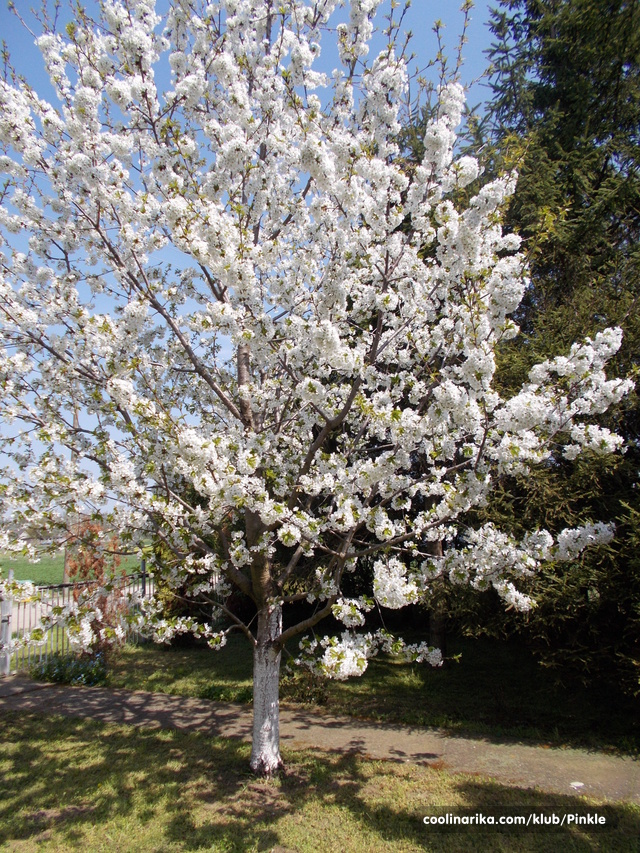 велика
моја 
једна
Трешња
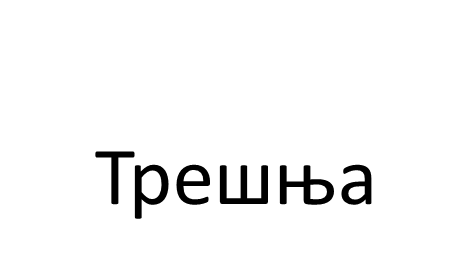 ИМЕНИЦА
АТРИБУТ је именички додатак који ближе одређује именицу по особини, припадности и количини. Добија се на питања: КАКАВ, ЧИЈИ и КОЛИКИ.
КОЈЕ РЕЧИ СТОЈЕ У СЛУЖБИ АТРИБУТА?
Атрибутску службу најчешће врше придеви (велика), бројеви (једна) и заменице (моја).

У служби атрибута може бити и  именица са предлогом. 

 ТРЕШЊА У ЦВЕТУ
 


                   ИМЕНИЦА
Још неки примери:
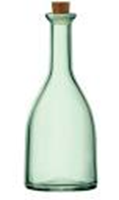 Стаклена флаша
Флаша од стакла

Моторни чамац
Чамац са моторем


Картонска кутија 
Кутија од картона

Дрвени сто
Сто од дрвета
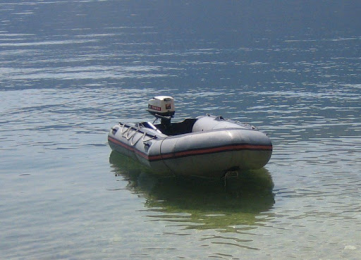 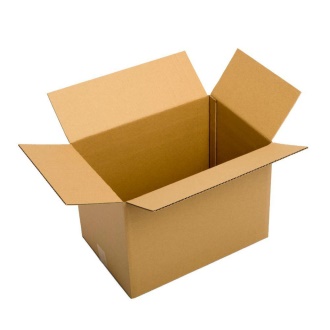 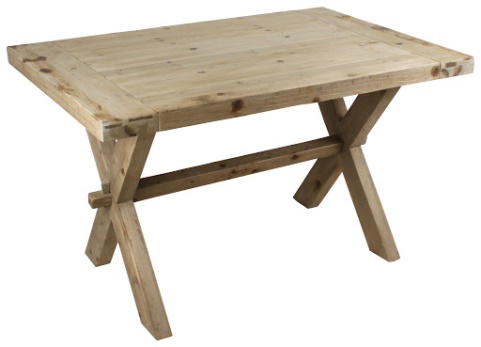 Препознавање атрибута у реченицама
* Летовање на мору је прошло.
           (атрибут)
 Урош сваке године летује на мору.
                                         ( прилошка одредба за место)

** Направила сам велику воћну торту. Торта је велика и воћна.
  		        (атрибут)

            ( придеви у служби атрибута)   ( придеви као део предиката)
         
             стоје непосредно уз именицу        веза са именицом је глагол
Пословице  са атрибутима
У следећим пословицама пронађи  АТРИБУТЕ . Заокружи  их. Подвуци ИМЕНИЦЕ уз које стоје.

У ратара црне руке, а бела погача.

Сребрно седло не чини добра човека.

Лако је туђом руком за врело грожђе ухватити.

Бадава је добро семе кад је рђаво орање.